Bienvenidos
Instituto de Líderes Cristianos
El Ministerio de la Mujer
Gabriela Tijerina-Pike, Ph.D.
Curso CLI
El Ministerio de la Mujer
Instituto de Líderes Cristianos
El Ministerio de la Mujer
Gabriela Tijerina-Pike, Ph.D.
Instrucción


Gabriela Tijerina Pike

helpdesk@christianleaders.net

Sky Pike & Gabriela Tijerina-Pike
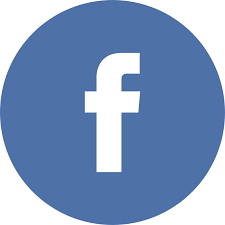 Instituto de Líderes Cristianos
El Ministerio de la Mujer
Gabriela Tijerina-Pike, Ph.D.
Objetivo del Curso
Diseñado para CLI
El participante conocerá y entenderá los fundamentos bíblicos que la Iglesia tiene para reconocer la necesidad, el inicio y el desarrollo del ministerio de la mujer.
Instituto de Líderes Cristianos
El Ministerio de la Mujer
Gabriela Tijerina-Pike, Ph.D.
Curso
12 Unidades
3 Lecciones cada Unidad
Instituto de Líderes Cristianos
El Ministerio de la Mujer
Gabriela Tijerina-Pike, Ph.D.
Instituto de Líderes Cristianos
El Ministerio de la Mujer
Gabriela Tijerina-Pike, Ph.D.
Instituto de Líderes Cristianos
El Ministerio de la Mujer
Gabriela Tijerina-Pike, Ph.D.
Aprobar 3 Créditos
Estudiar el material de los 36 videos.
Cumplir con las tareas.
Leer las lecturas asignadas.
Aprobar los exámenes de unidad (12 en total).
Instituto de Líderes Cristianos
El Ministerio de la Mujer
Gabriela Tijerina-Pike, Ph.D.
Unidad 1
Ministerio de la Mujer

Lección 1
Introducción
Instituto de Líderes Cristianos
El Ministerio de la Mujer
Gabriela Tijerina-Pike, Ph.D.
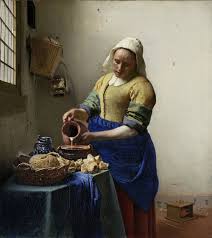 Conocimiento
Presuposición, suposición, imaginación…
Unidad 1, Lección 1. TAREA #1 Observar
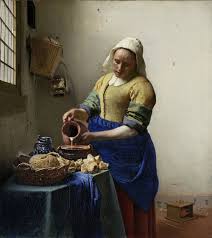 10 cosas que conozco
10 cosas que presupongo, supongo, imagino…